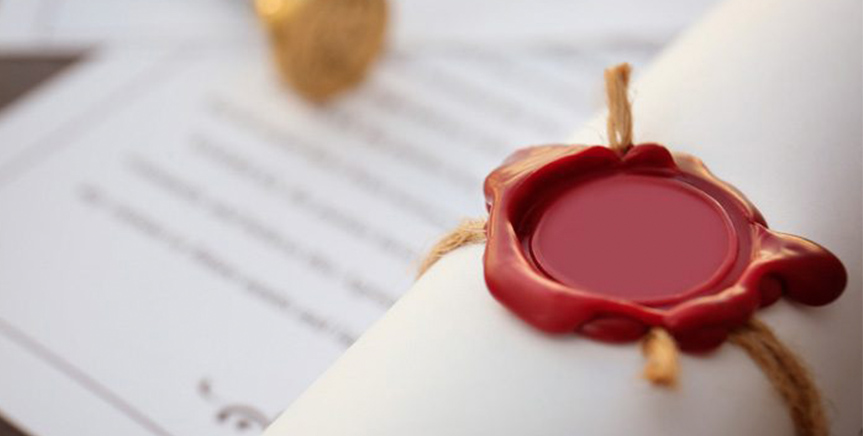 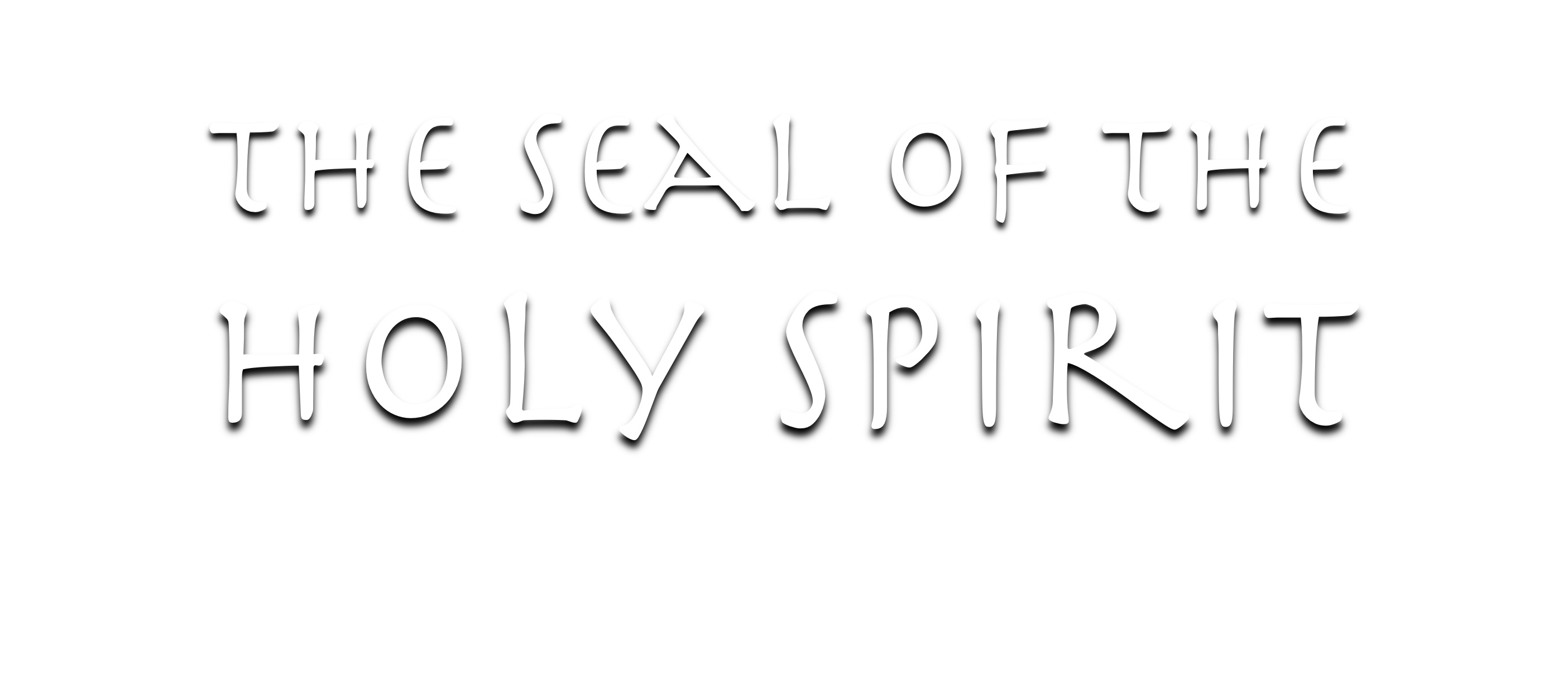 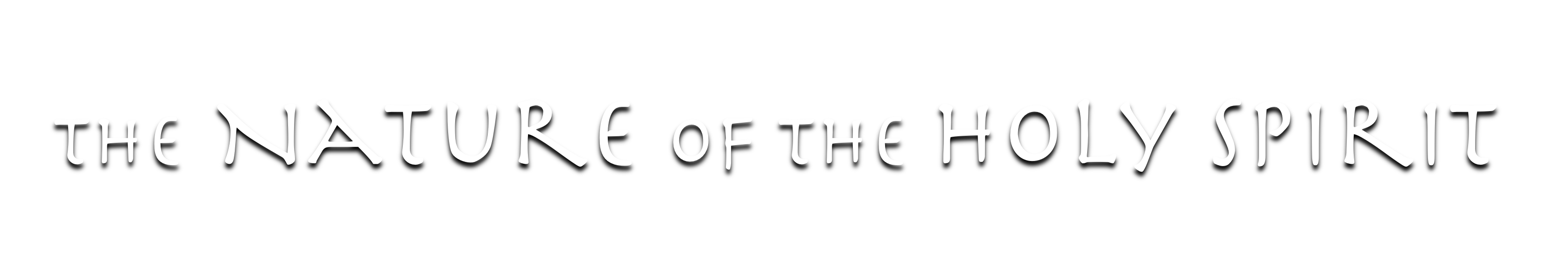 A Divine Person
John 14:15-18 – “another” – of the same nature as Christ.
One of the three members of the divine nature – Romans 15:30; 2 Corinthians 13:14
Intelligent
1 Corinthians 2:11-13 – knows and teaches.
1 Corinthians 12:11 – works, distributes, wills.
1 Timothy 4:1 – speaks expressly.
John 15:26 – testifies.
Acts 16:6 – forbids.
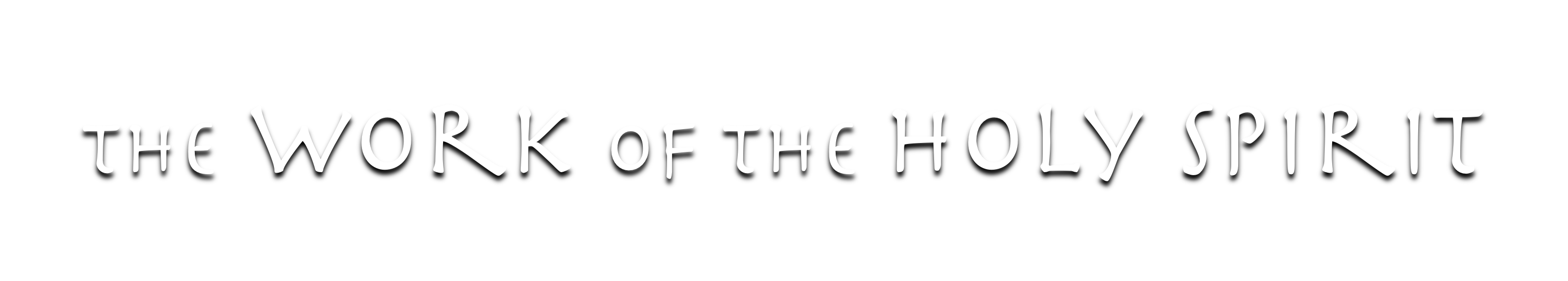 Revelation of the Word
Ephesians 3:3-5 – revealed by the Spirit.
2 Peter 1:20-21 – men moved by Holy Spirit.
Works Through the Word
Spirit’s instrument – Ephesians 6:17 (cf. 5:18-19; Colossians 3:16)
Conviction – John 16:8; Titus 1:9
Witnesses – Hebrews 10:15-17
New Birth – John 3:5; 1 Peter 1:23
Sanctification – 1 Peter 1:2; John 17:17;                  2 Thessalonians 2:13
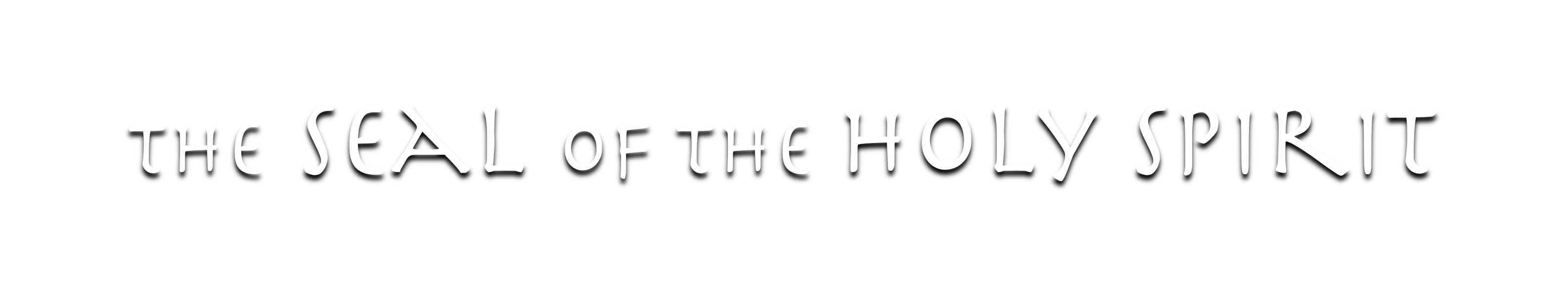 Seal
sphragis (noun) – that which confirms or authenticates, attestation, confirmation, certification (BDAG)
Romans 4:11; 1 Corinthians 9:2; 2 Timothy 2:19
sphragizō (verb) – to certify that someth. is so, attest, certify, acknowledge (BDAG) 
John 3:31-33; 6:27
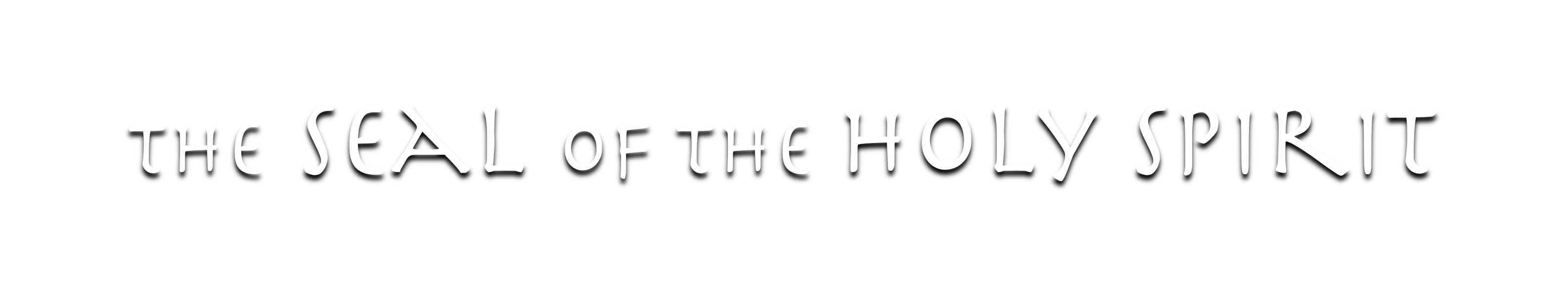 Identified and Authenticated as God’s Sons
Identified/authenticated as God’s heritage by the Holy Spirit – Ephesians 1:11-13
Spirit bears witness with our spirit – Romans 8:16
Suffering with Christ – Romans 8:17; 1 Peter 4:14
Renewing of Holy Spirit – Titus 3:5; Eph. 4:23, 30
Fruit of the Spirit – Galatians 5:22-25
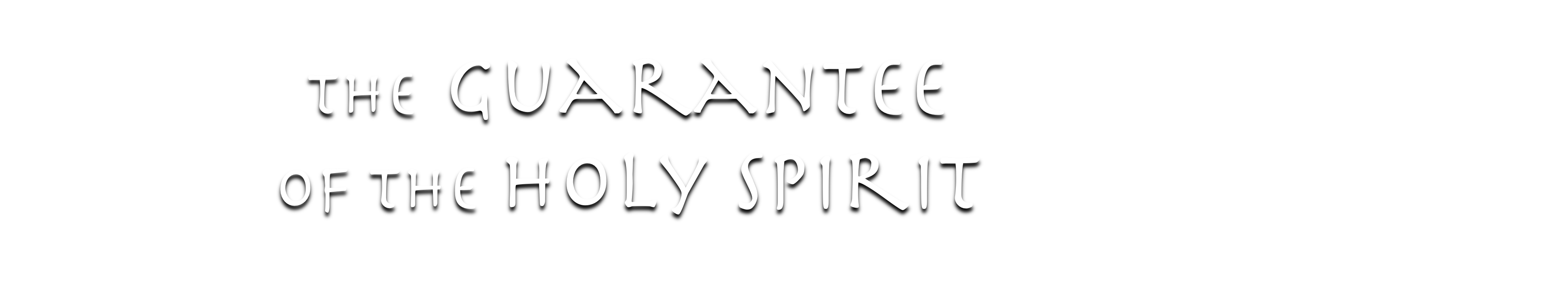 Guarantee – Ephesians 1:14 – arrhabōn – a pledge, i.e. part of the purchase-money or property given in advance as security for the rest (STRONG) 
Holy Spirit of Promise – Ephesians 1:13; Titus 1:2; Hebrews 6:13-18 – His promises are certain.
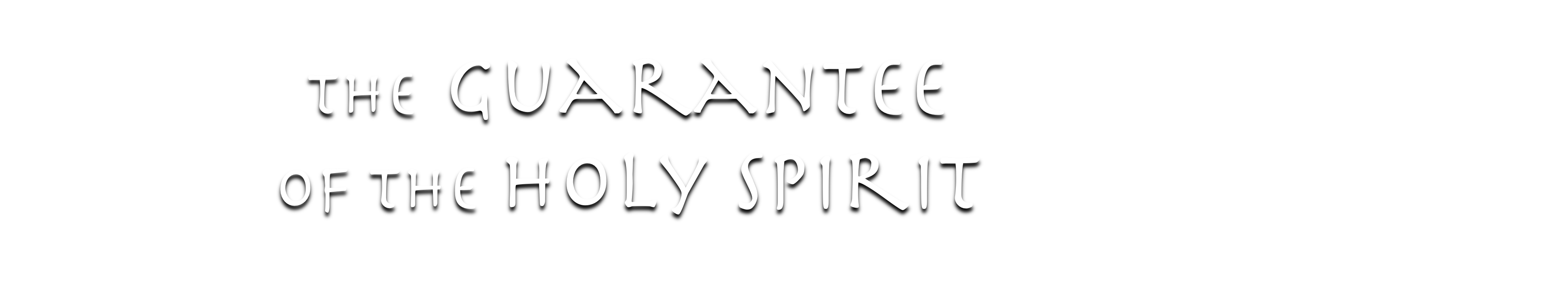 Transformation
Partakers of the divine nature through promises – 2 Peter 1:4
2 Corinthians 1:21-22 – Spirit as a guarantee.
3:18 – transformed to glory by Spirit.
4:4, 6, 12, 14 – glory of Christ, light of gospel, working life, confidence of resurrection.
4:16-18 – inward renewal, looking to unseen.
5:1-5 – eager for immortality, Spirit guarantee.
Ephesians 1:14 – guarantee until redemption of purchased possession.
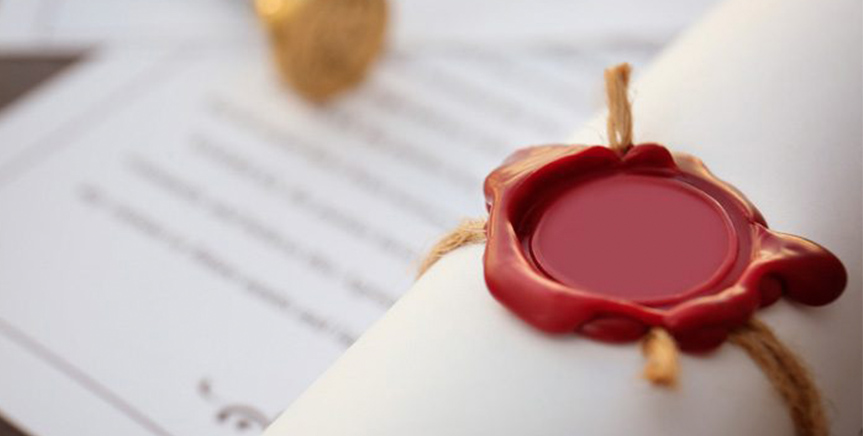 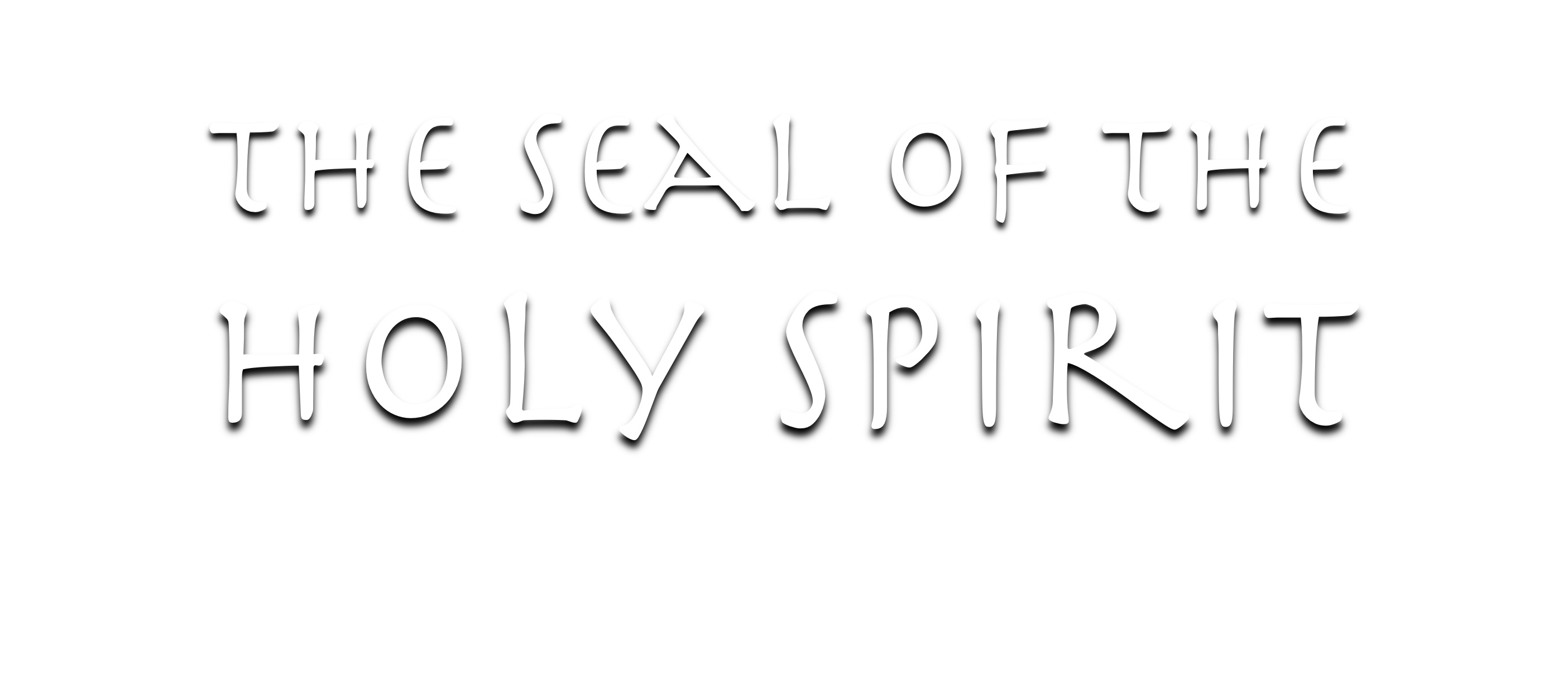